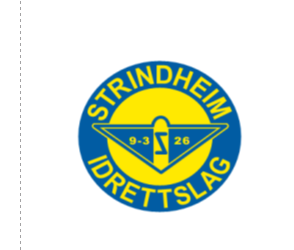 Virksomhetsplan Strindheim IL
Oppdatert pr mars 2024
Vedtatt årsmøtet 2024
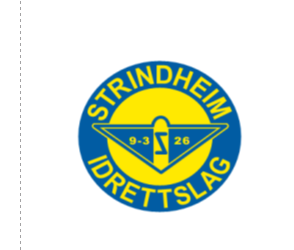 Allianseidrettslag
Strindheim IL Toppfotball
Idrettslag
Særidretts-grupper
[Speaker Notes: Toppfotball stiftet 2009.]
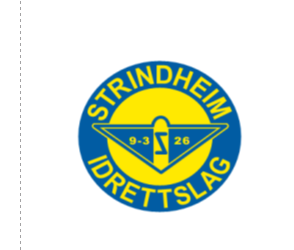 Ledelse
Hovedstyret: 
Kjell Magne Størseth, Styreleder
Claus Annar Olsen, Nestleder
May Tone Gangstad, Styremedlem – barneidrettsansvarlig/Allidrett
Gard H Hansen, Styremedlem
Geir Småøien, Styremedlem 
Lisa Holmberget, Varamedlem
Christine Aasbø, Varamedlem

Gruppeledere:
Fotball: Leif Leknes
Håndball: Elin Renolen
Ski: Erlend Ulstad
Friidrett: Knut Bakkejord

Daglig leder: Mona Østgård (30 % stilling)
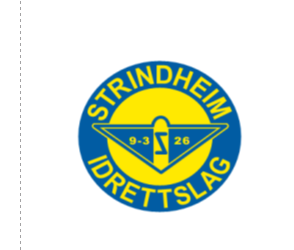 Gruppene
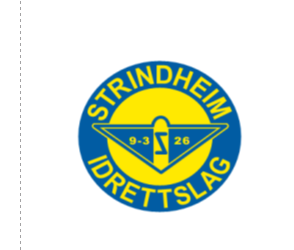 Strindheim Kunstgress AS (SKG)
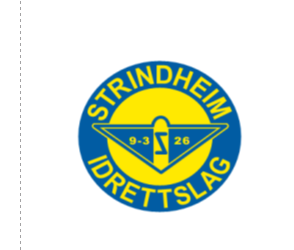 ALLIDRETT
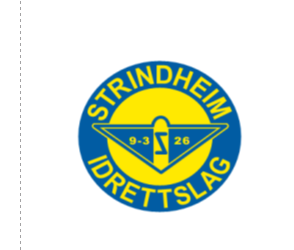 Vårt målbilde
Strindheim IL er en attraktiv klubb for nærområdet med flere arenaer hvor vi møtes daglig. Vi er et naturlig samlingspunkt for både organisert og uorganisert idrett. 

Vi er en aktør for mangfoldig fritidsaktivitet, og en bidragsyter for alle generasjoner. 

Vi har sterke, selvdrevne avdelinger.
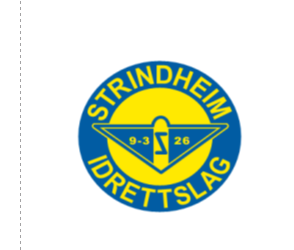 Virksomhetside
Vi har et attraktivt tilbud med mulighet for sportslig og menneskelig utvikling, uavhengig av alder, aktivitet eller ambisjonsnivå.

I Strindheim IL har vi et godt sportslig tilbud, basert på kompetanse, gode holdninger, felles identitet og tilhørighet.

Dette utøver vi på de beste arenaer for våre idretter.
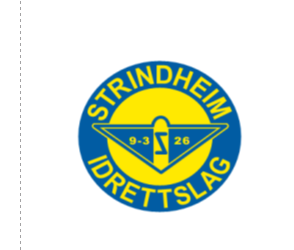 Hovedmålsetting
Vi samler laget!

Slik at vi utvikler klubben vår ved å samarbeide smart! 
Vi ønsker over tid å øke antall medlemmer og ressurser til klubben gjennom 

flere som engasjerer seg
flere betalende
flere som støtter laget
flere utøvere
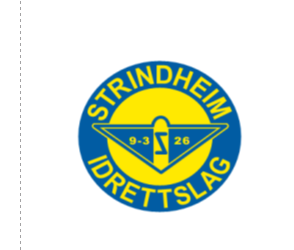 Innsatsområder
Vi benytter oss av «hjulet» til idrettsforbundet

Trenere:
Ledelse: Bygge felles kultur
Organisasjon:
Arrangement:
Aktivitet: 
Anlegg: De beste arenaer
Leangen Bydelshall
Leangen Idrettspark (fotballhall, nytt klubbhus mv)
Næranlegg Øst (Ski – evt friidrett) 
«Nytt» klubbhus
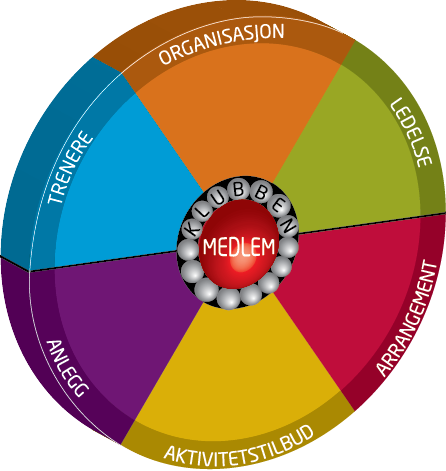 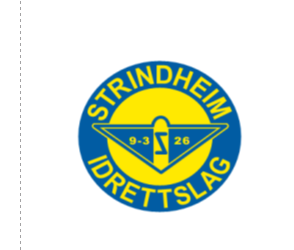 Videre utvikling av
Samhandlingsmøter på tvers av avdelingene
Felles møter minst 2 ganger pr år
Informere, lære av hverandre
Utvikle klubben i tråd med behov i avdelingene
Etablere komiteer/utvalg etter behov
Forankre i gruppestyrene
Samle avklarte prinsipper i klubbhåndbok
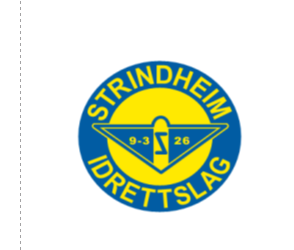 Videre utvikling av
Flere hender/Allsidig Idrett/inkludering
Felles markedsføring av Strindheim IL
Strindheim IL mot 2026; herunder strategi for vårt idrettslag relatert til utbygging av nye bydeler i vårt nedslagsfelt
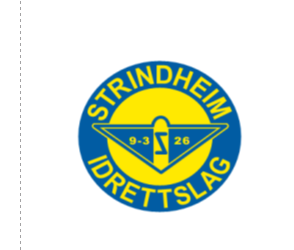 Økonomi
Kontingent vedtatt i 2023 – gjeldende fra 2024
Enkeltmedlemmer			Kr 200,-. 
Trenere 				Kr 50,-. 
Æresmedlemmer			Kr 0,-.
Forslag til årsmøtet 2024: Kr 50 for alle styremedlemmer i avdelingene og medlemmer i Toppfotballen.Lavinntektsfamilier kan også søke om å få denne satsen, likeså de som er på kortvarig deltakelse i sommerskole etc.


Gruppestyrene fastsetter sine treningsavgifter

Regnskapsbyrå: 
Sparebank 1 SMN Regnskapshuset 
Regnskapsfører: Truls Sæter
Personal/lønn: Morten Kjærvik

Revisor: 	
EK Revisjon AS, Ingebrigt Eidsmo
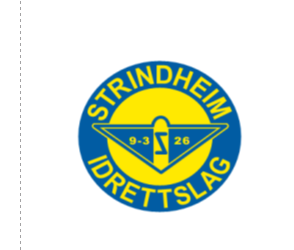 Politi-attester
Pr mars 24
Ansvarlig: 
Strindheim IL: Mona Østgård
Medspillere i gruppene: 
Fotball: Erik Rognes
Håndball: Mona Østgård
Ski: Erlend Ulstad
Friidrett: Knut Bakkejord
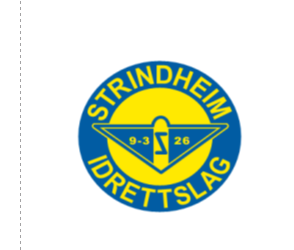 Rekruttering/Oppstart/ Barneidrettsansvarlig
Strindheim IL: May Tone Gangstad
Kontaktpunkter i avdelingene:
Fotball: Erik Rognes
Håndball: Avdelingsleder i samråd med S/U Yngres
Ski: Ragnar Eggen m.fl.
Friidrett: Knut Bakkejord
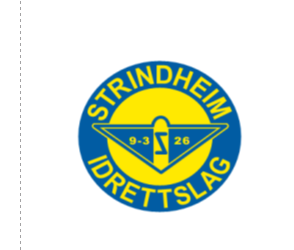 Komiteer pr mars 2024
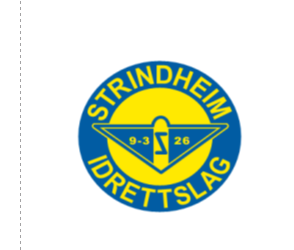 Komiteer pr april 2024
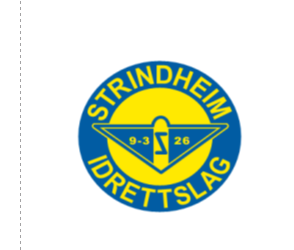 Komiteer pr april 2024